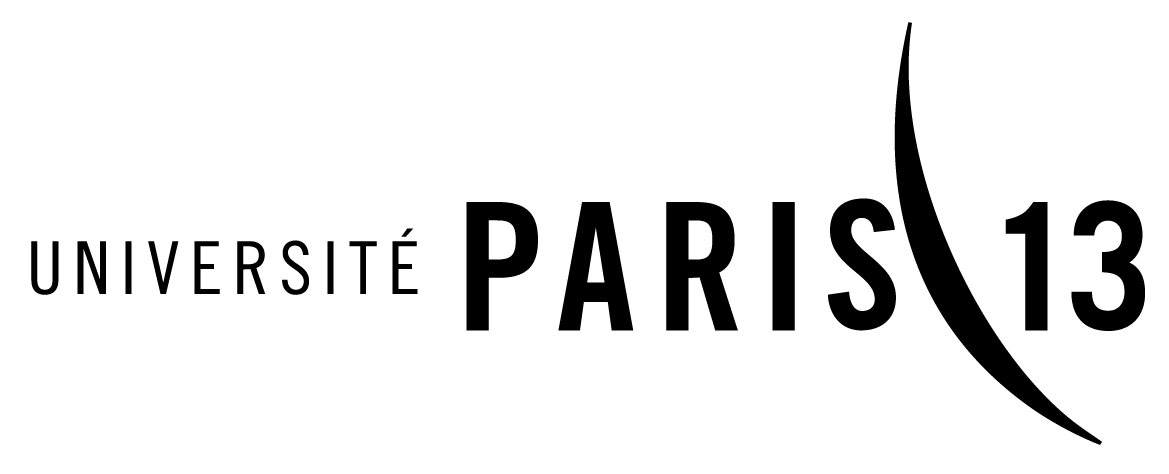 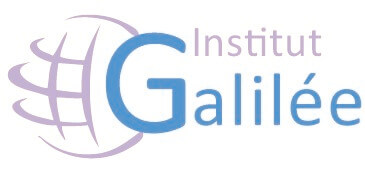 IHM 2.0
Année 2017/2018
Encadré par:
Catherine RECANATI
Présenté par:
Kaoutar AJAL
Khaled CHAMMAKHI
PLAN
Introduction
Les types d’IHM
Les IHM d’aujourd’hui
Les IHM de demain
Conclusion
INTRODUCTION
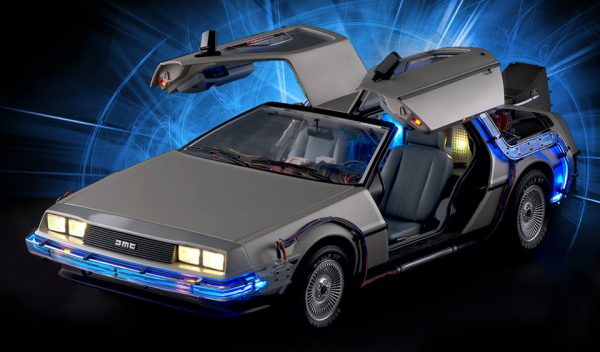 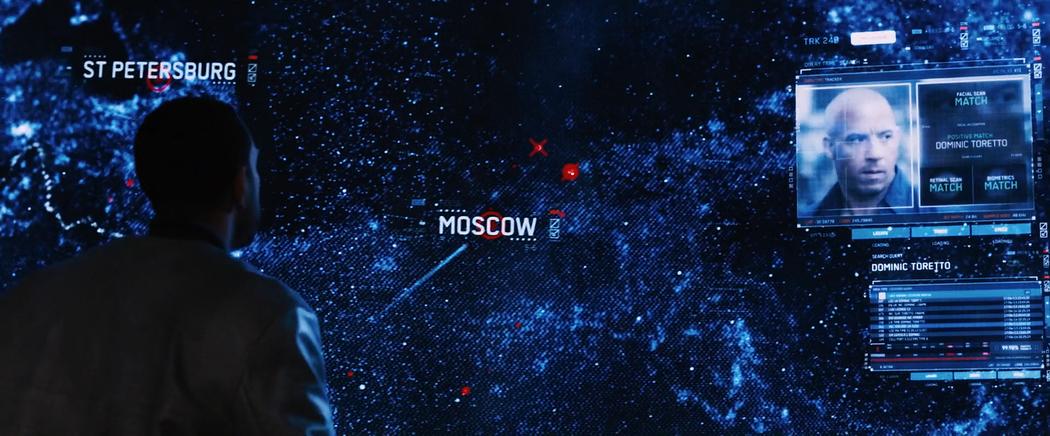 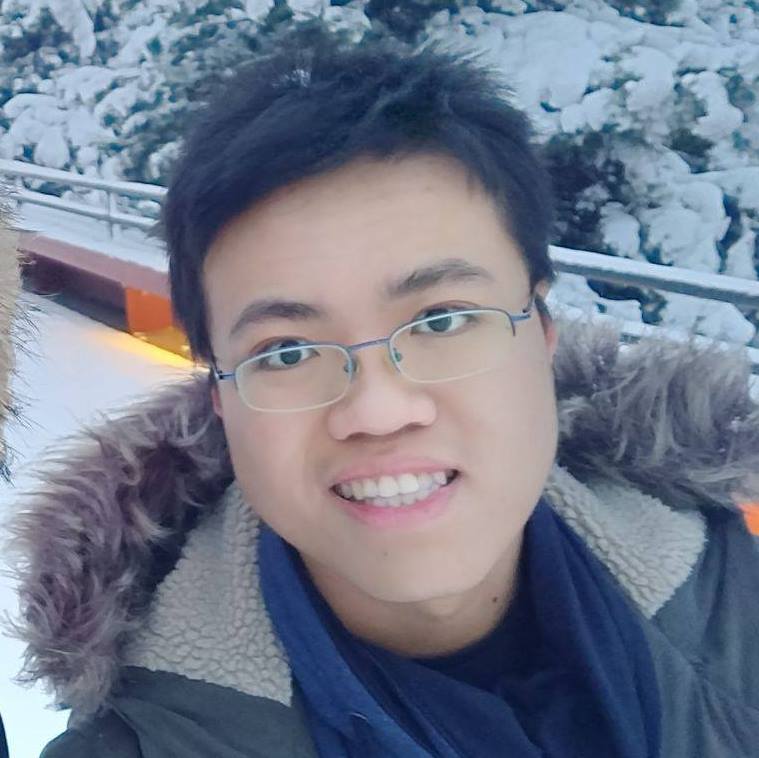 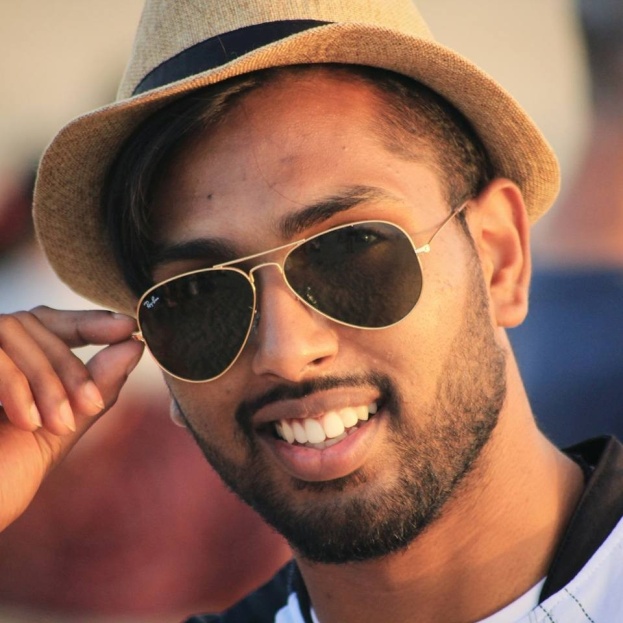 INTRODUCTION
L’évolution des interactions homme-machine est  essentiellement due à :
 l’arrivée de nouvelles technologies
 de nouveaux systèmes 
 de nouvelles possibilités sur le marché
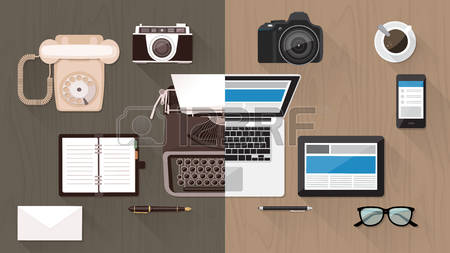 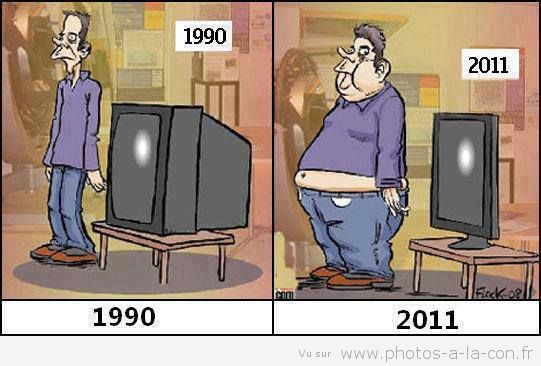 DÉFINITIONS
Une interaction H-M est une discipline englobant l’ensemble des aspects de la conception, de l’implémentation et de l’évaluation des systèmes informatiques interactifs. 

Une interface H-M est l’ensemble des dispositifs matériels et logiciels permettant à un utilisateur d’interagir avec un système interactif.
LES TYPES D’INTERFACES H-M
On distingue 3 types d’IHM :
Interfaces d’acquisition qui représentent les technologies avec lesquelles l’utilisateur à un contact manuel (boutons, télécommandes, joysticks…)
Interfaces de restitution qui représentent les technologies avec lesquelles l’utilisateur n’a pas de contact manuel (écrans, haut parleurs…)
Interfaces combinées regroupant les deux types précédents (écrans tactiles, manettes interactives…)
LES IHM D’AUJOURD’HUI
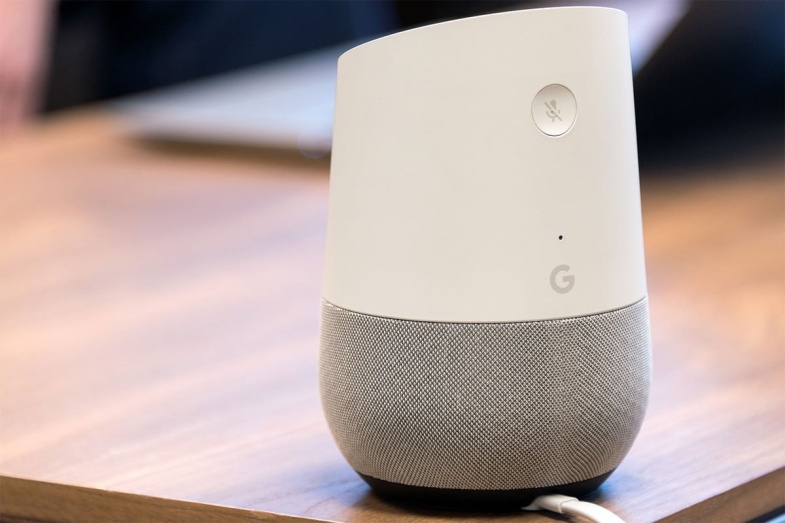 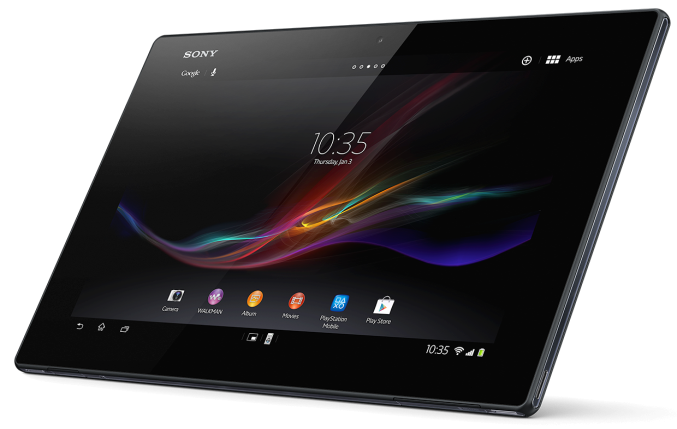 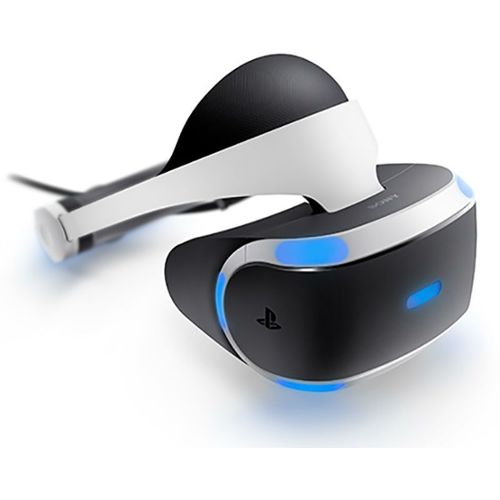 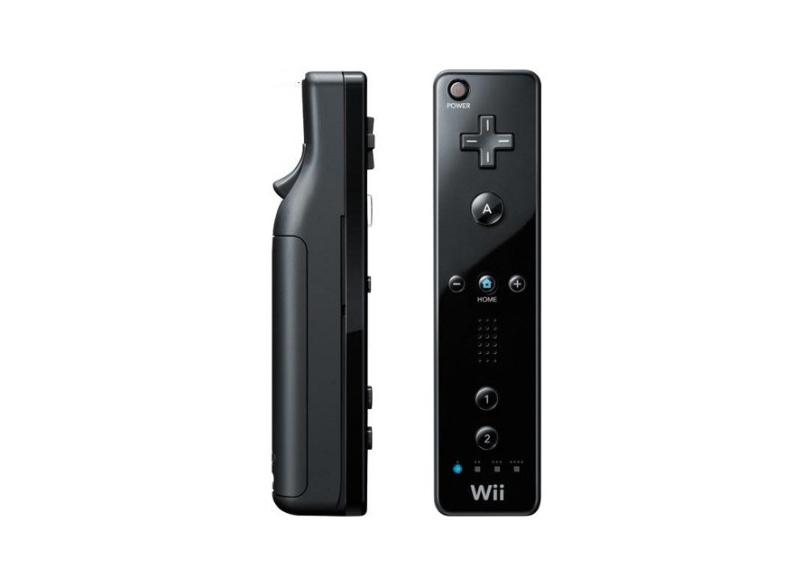 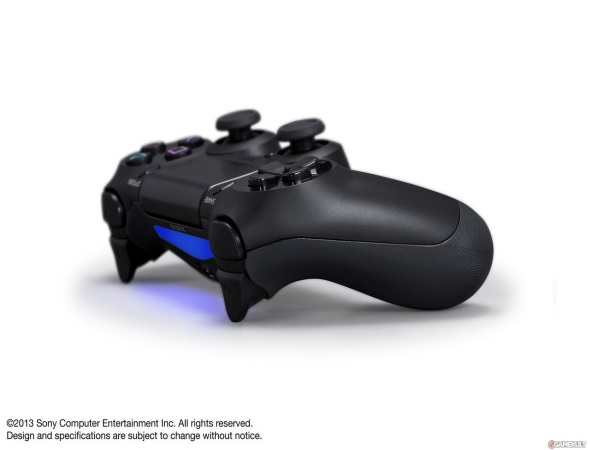 LES IHM D’AUJOURD’HUI
LES IHM DE DEMAIN
Nous allons nous concentrer sur quatre domaines :
Appareils ménager
Domotique 
Jeux vidéo
Dispositifs biomédicaux
LES IHM DE DEMAIN
Appareils ménager (solution 1)
LES IHM DE DEMAIN
Appareils ménager (solution 2)
LES IHM DE DEMAIN
Domotique: Ensemble des techniques de gestion automatisée appliquées à 	             l'habitation (confort, sécurité, communication)
LES IHM DE DEMAIN
Jeux vidéos
LES IHM DE DEMAIN
Dispositifs biomédicaux
CONCLUSION
Il y a quand même des inconvénients :

L’humain devient de plus en plus obsolète voire inutile
Accessibilité des nouvelles technologies 
Sécurité et vie privée
Destruction de vie familiale
ET VOUS, QU’EN PENSEZ-VOUS ??